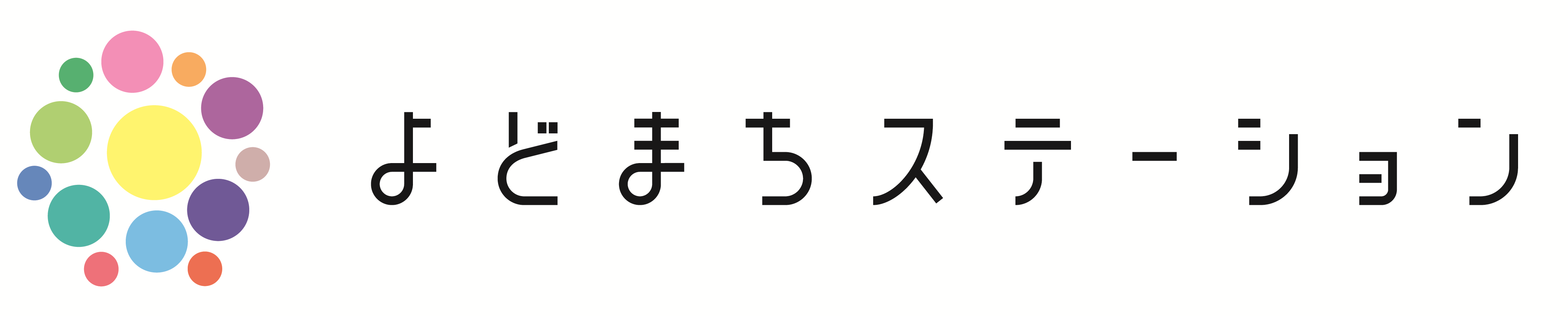 その人らしい
終り方支援
２階
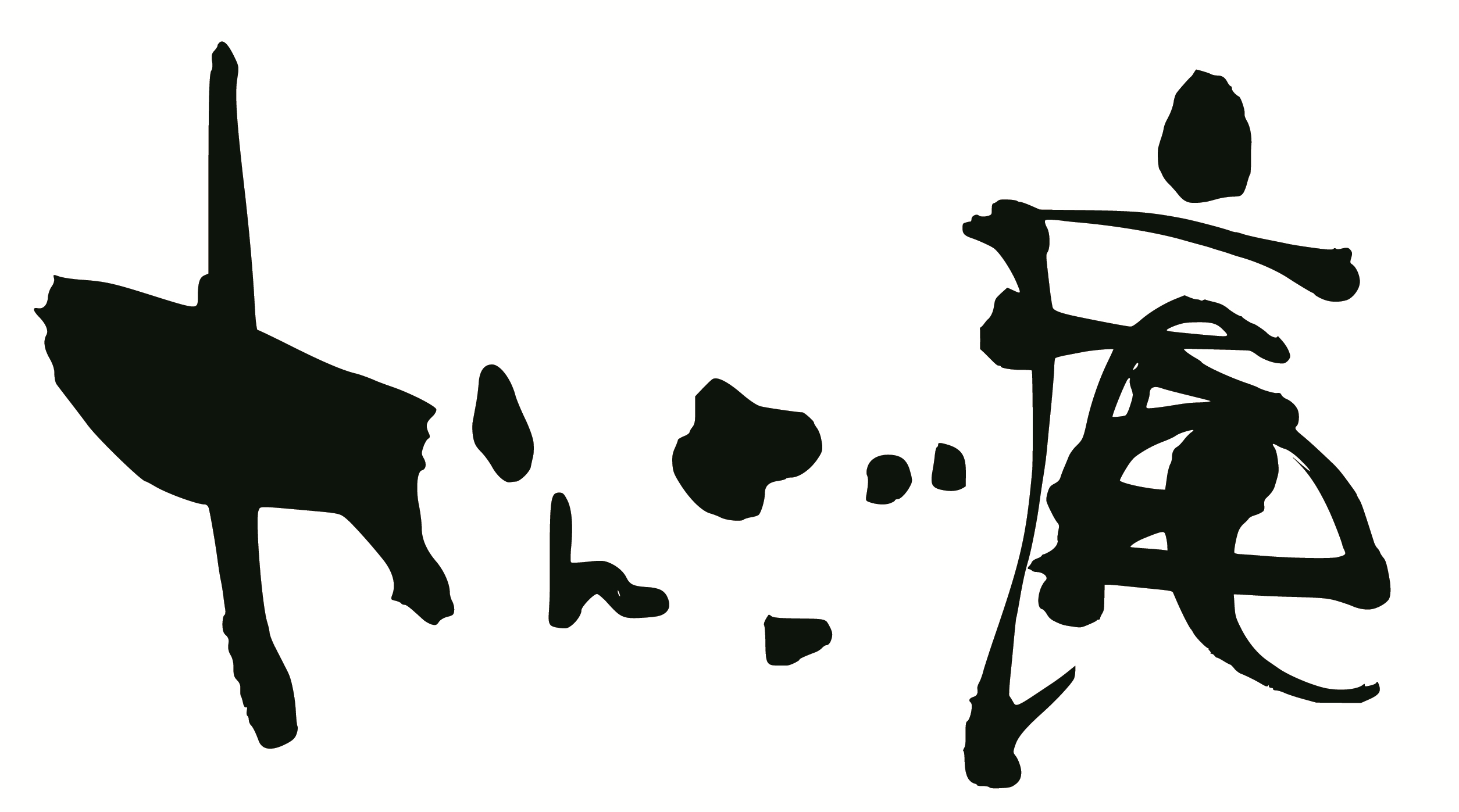 コミュニティホスピス
在宅療養
支援
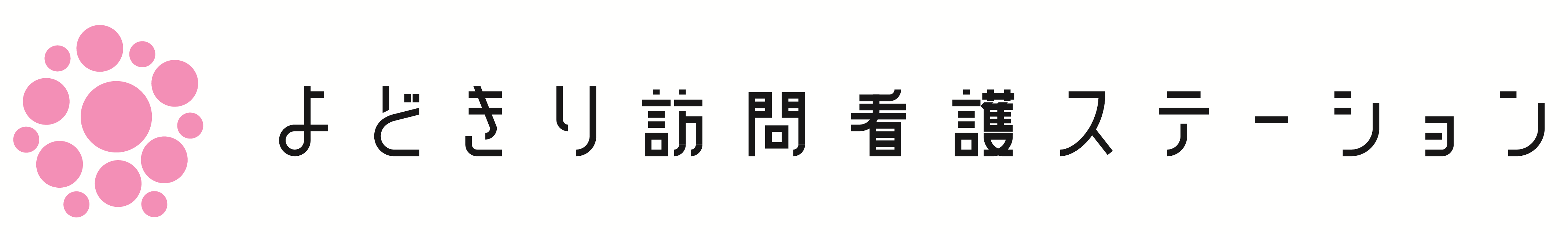 暮らしの
コーディネート
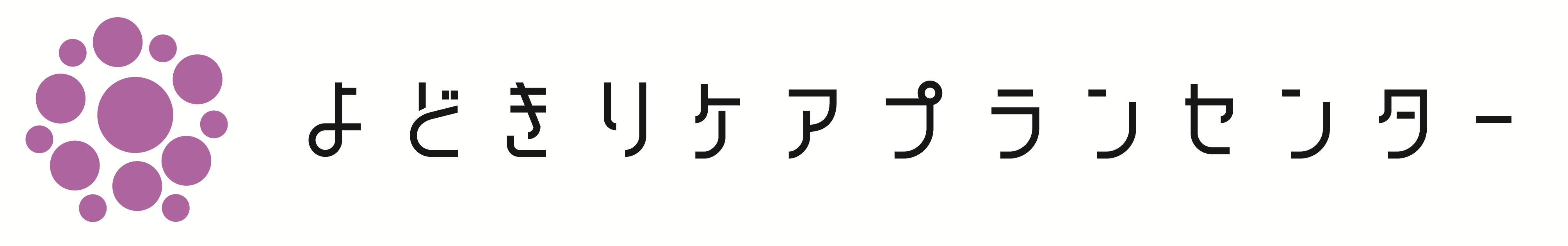 １階
暮らし・健康のサポート
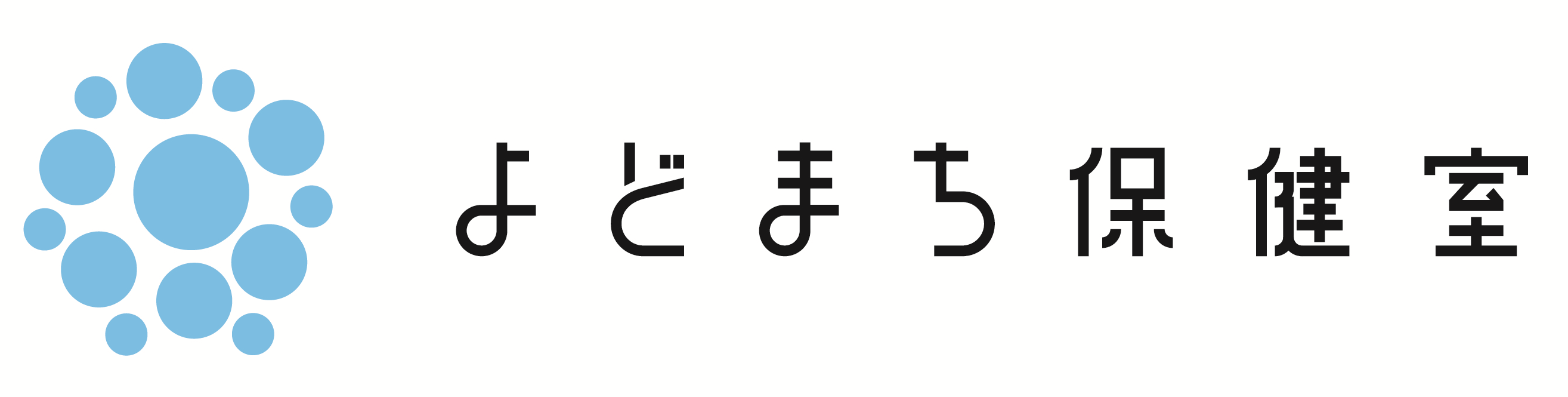 ヘルシーリテラシー向上
コミュニティ形成
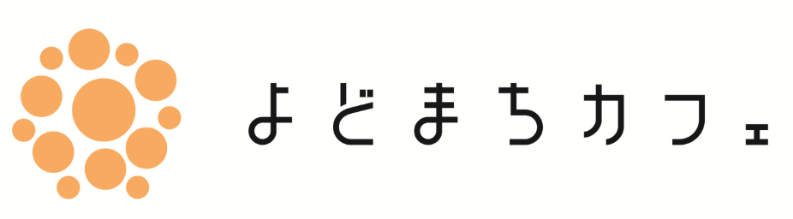 1
20200122 SACネットワーク会議
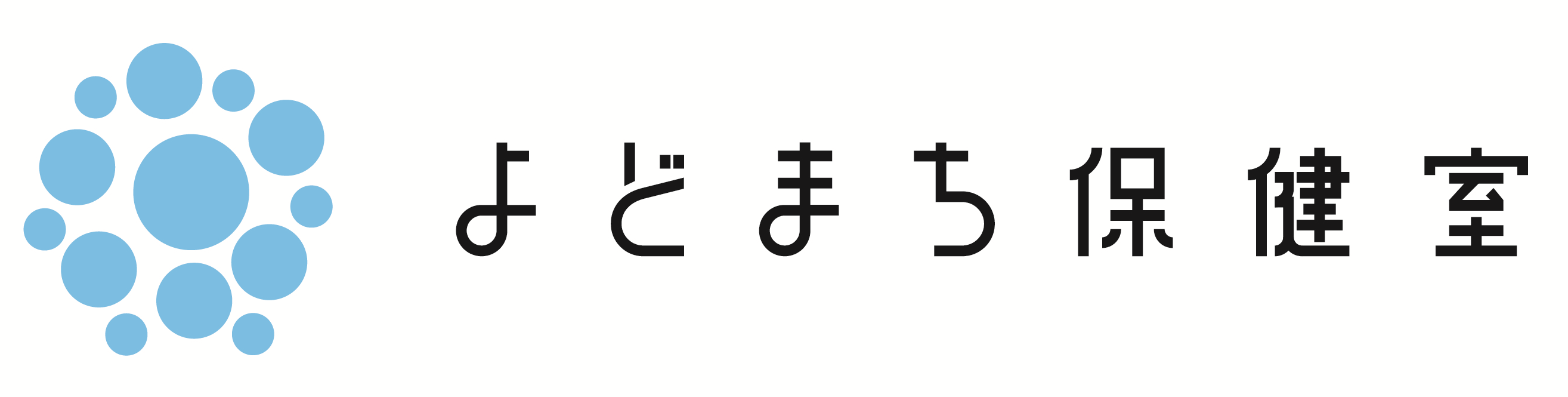 気軽に立ち寄れる相談窓口
住民が、健康問題について、自分で考え行動し、適切に医療につながるための相談支援
必要な制度やサービスにつなぐ調整、多職種協働の推進
さまざまな医療職による専門相談
【活動】
　　①出張保健室
　　②元気アップクラブ
　　③百歳体操
　　④見守りキーホルダー
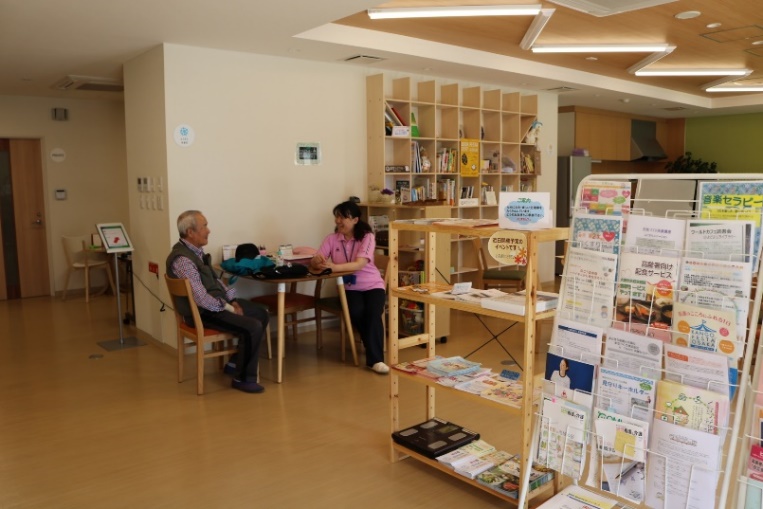 20200122 SACネットワーク会議
2
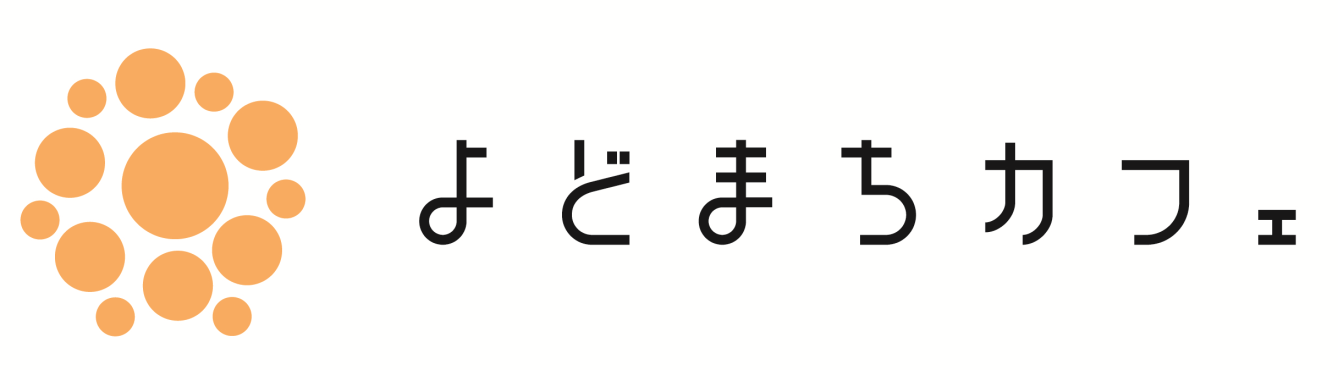 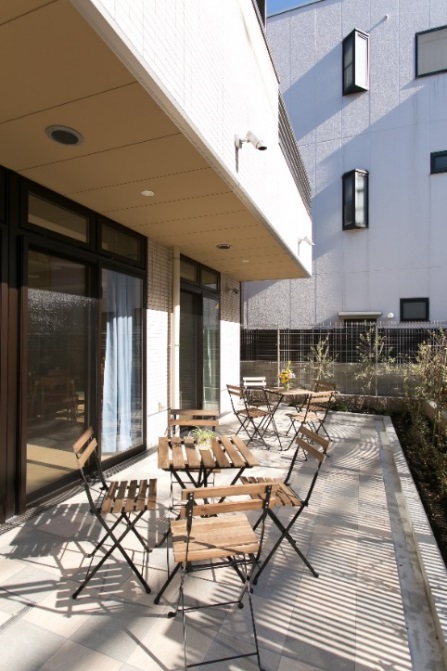 住民同士がつながる場所
　　⇒地域ぐるみで支えあうしかけづくり
健康問題を抱える人々にとっての癒しの空間
住民や専門職などの学びあいの場
企業・大学とのコラボ
【活動】
　　①まちの元気塾（保健師）　
　　②企業・大学等とのコラボイベント
　　③音楽系イベント
　　④住民主導型イベント
　　⑤その他
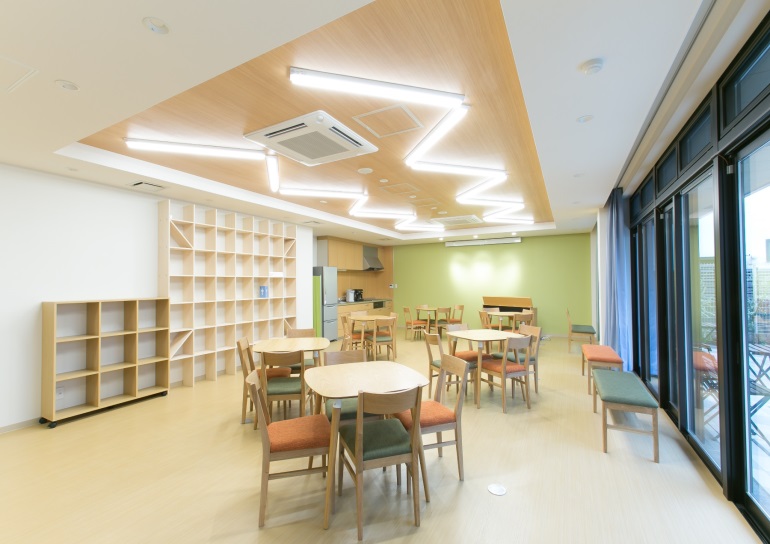 20200122 SACネットワーク会議
3
(案)認知症になっても
　　　安心して暮らせる
　　　　まちづくりへの取り組み
社会福祉協議会
東淀川
区役所
医師会
・地域包括支援センター
・オレンジチーム
・見守りネットワーク
・キャラバンメイト事務局
こぶしネット
保健福祉課
　・百歳体操
・精神科
・認知症ケアチーム
・認知症専門看護師
YCH
・オレンジチーム指定医
YCH
老　健
・通所リハビリ
・認知症専門棟
認知症の方
認定症サポーター
・まちの保健室
・まちのカフェ
多目的交流スペース
・見守りキーホルダー
・見守りネットワーク
よどまち
私たちは、周りの高齢者のサポートをいたします
・フォーローアップ研修
・取り組みの発表会
・医事課、診療支援課
認知症サポーター養成講座
YCH職員
YCH関連職員
・警備、食堂、売店、タクシー、業者
・銀行、学校、コンビニ、
　商店、スーパー等
地域サポーター
20200122 SACネットワーク会議
4